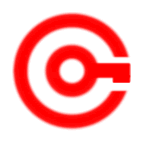 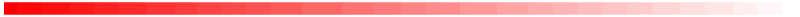 www.studymafia.org
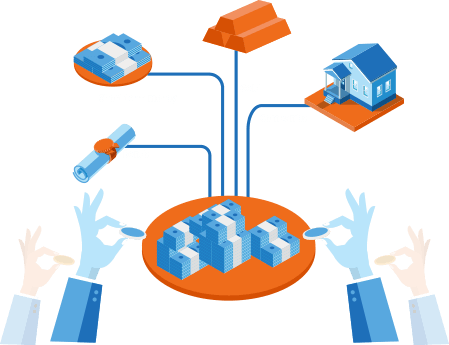 Seminar
 On
Mutual Funds
Submitted To:				                               Submitted By:
www.studymafia.org                                                                            www.studymafia.org
Content
Mutual Funds
Types of Mutual Funds
Organization of a Mutual Fund
Investment strategies 
Advantages of Mutual Funds
Disadvantages of Mutual Funds
Future of Mutual Fund in India
Conclusion
Reference
Introduction
Mutual funds are one of the most popular investment options these days. A mutual fund is an investment vehicle formed when an asset management company (AMC) or fund house pools investments from several individuals and institutional investors with common investment objectives. A fund manager, who is a finance professional, manages the pooled investment. The fund manager purchases securities such as stocks and bonds that are in line with the investment mandate.
Mutual Funds
A Mutual Fund is a trust that pools the savings of a number of investors who share a common financial goal.

The money thus collected is then invested in capital market instruments such as shares, debentures and other securities. 

The income earned through these investments and the capital appreciation realised are shared by its unit holders in proportion to the number of units owned by them.
Myths about Mutual Funds
1. Mutual Funds invest only in shares.
2. Mutual Funds are prone to very high risks/actively traded.
3. Mutual Funds are very new in the financial market. 
4. Mutual Funds are not reliable and people rarely invest in them.
5. The good thing about Mutual Funds is that you don’t have to pay attention to them.
History of MF’s
History of MF’s can be discussed in two parts :
1) Emergence through public players; and
2) Emergence through private players
History of Mutual Funds
Phase I – 1964 – 87: In 1963, UTI was set up by Parliament under UTI act and given a monopoly.  The first equity fund was launched in 1986. 
Phase II – 1987 – 93: Non-UTI, Public Sector mutual funds. 
                                              Like- SBI Mutual Fund,
                                              Canbank Mutual Fund, 
                                              LIC Mutual Fund, 
                                               Indian Bank Mutual Fund, 
                                               GIC Mutual Fund and 
                                               PNB Mutual Fund.
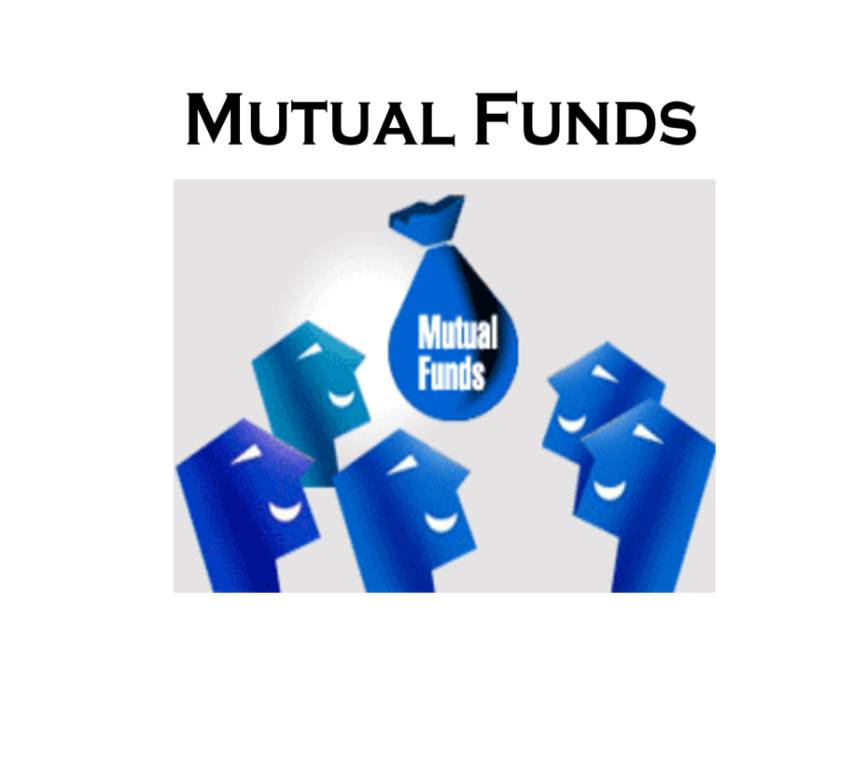 History of Mutual Funds
Phase III – 1993 – 96: Introducing private sector funds. As well as open-end funds.

Phase IV – 1996: Investor friendly regulatory measures 
Action  taken by SEBI to protect the investor, and 
To enhance investor’s returns through tax benefits.
TYPES OF MUTUAL FUNDS
By Structure:
By Investment Objective:
Open-ended Funds
Closed-ended Funds
Interval Funds
Growth Funds
Income Funds
Balanced Funds
Money Market Funds
Load Funds
No-Load Funds
Organization of a Mutual Fund
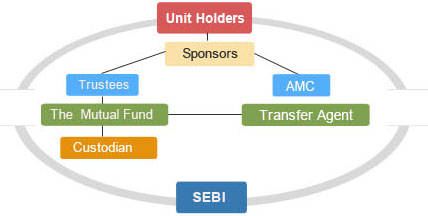 Investment strategies
Systematic Investment Plan (SIP) 
Invest a fixed sum every month. (6 months to 10 years- through post-dated cheques or Direct Debit facilities)
Fewer units when the share prices are high, and more units when the share prices are low. 
Convenience and Discipline are the benefits of SIP.  
                        
Systematic Withdrawal Plan (SWP)
      Is a facility provided by a mutual fund to withdraw money on  a regular basis.
Advantages of Mutual Funds
Portfolio diversification: It enables him to hold a diversified investment portfolio even with a small amount of investment like Rs. 2000/-.

 Professional management: The investment management skills, along with the needed research into available investment options, ensure a much better return as compared to what an investor can manage on his own.

 Reduction/Diversification of Risks: The potential losses are also shared with other investors.

 Reduction of transaction costs: The investor has the benefit of economies of scale; the funds pay lesser costs because of larger volumes and it is passed on to the investors.

 Wide Choice to suit risk-return profile: Investors can chose the fund based on their risk tolerance and expected returns.
Advantages of Mutual Funds
Liquidity: Investors may be unable to sell shares directly, easily and quickly. When they invest in mutual funds, they can cash their investment any time by selling the units to the fund if it is open-ended and get the intrinsic value. Investors can sell the units in the market if it is closed-ended fund.

 Convenience and Flexibility: Investors can easily transfer their holdings from one scheme to other, get updated market information and so on. Funds also offer additional benefits like regular investment and regular withdrawal options.

Transparency: Fund gives regular information to its investors on the value of the investments in addition to disclosure of portfolio held by their scheme, the proportion invested in each class of assets and the fund manager's investment strategy and outlook
Disadvantages of Mutual Funds
No control over costs: The investor pays investment management fees as long as he remains with the fund, even while the value of his investments are declining. He also pays for funds distribution charges which he would not incur in direct investments.

 No tailor-made portfolios: The very high net-worth individuals or large corporate investors may find this to be a constraint as they will not be able to build their own portfolio of shares, bonds and other securities.

 Managing a portfolio of funds: Availability of a large number of funds can actually mean too much choice for the investor. So, he may again need advice on how to select a fund to achieve his objectives.

 Delay in redemption: It takes 3-6 days for redemption of the units and the money to flow back into the investor’s account.
Future of MF India
By end of 2012, the mutual fund industry of India will reach Rs 40,90,000 crore. In the coming 10 years the annual composite growth rate is expected to go up by 13.4%. Since the last 5 years, the growth rate was recorded as 9% annually.
Future of Mutual Funds in India - An Overview
Financial experts believe that the future of Mutual Funds in India will be very bright. It has been estimated that by March-end of 2010, the mutual fund industry of India will reach Rs 40,90,000 crore, taking into account the total assets of the Indian commercial banks. 
The estimation was based on the December 2004 asset value of Rs 1,50,537 crore. In the coming 10 years the annual composite growth rate is expected to go up by 13.4%. Since the last 5 years, the growth rate was recorded as 9% annually. Based on the current rate of growth, it can be forecasted that the mutual fund assets will be double by 2010.
Conclusion
The Mutual Fund Industry is a growth industry
Mutual Funds cover a spectrum of Investment Options 
Start Investing Early & Systematically
We invest directly or through a Professional Money Manager
Reference
www.google.com
www.wikipedia.com
www.studymafia.org
Thanks